Geant4 Electromagnetic Physics Introduction
Editors: 
Michel Maire (LAPP, Annecy, France)
Vladimir Ivanchenko (CERN & EMSU, Moscow)
Sebastien Incerti  (CNRS/IN2P3, France)
on behalf of the Geant4 Standard EM and Low Energy EM Physics Working groups
Geant4 tutorialMC-PAD Network Training Event28-30 January 2010, DESYV. Ivanchenko
Outline
Electromagnetic (EM) physics overview
Introduction
Structure of Geant4 EM  sub-packages
Processes and models
Geant4 cuts
Cut in range and energy thresholds
How to invoke EM physics in Geant4
EM Physics Lists
How to extract  physics?
1/29/2010
Geant4 course - Electromagnetic 1
2
Electromagnetic (EM) physics overview
1/29/2010
Geant4 course - Electromagnetic 1
3
Geant4 Electromagnetic Physics
Release with the 1st version of Geant4 with EM physics based on Geant3 experience (1998)
Significant permanent development in many aspects of EM processes simulation since the beginning up to now
Many years is used  for large HEP experiments
BaBar, SLAC (since 2000)
LHC experiments ATLAS, CMS and LHCb (since 2004) 
Many common requirements for HEP, space, medical and other applications
EM web page (common for Standard and Low-energy working groups):
http://cern.ch/geant4/collaboration/working_groups/electromagnetic/index.shtml
1/29/2010
Geant4 course - Electromagnetic 1
4
Geant4 simulation of ATLAS experiment at LHC, CERN
1/29/2010
Geant4 course - Electromagnetic 1
5
Gamma and Electron Transport
HEP calorimeter
Photon processes:
 γ conversion into e+e- pair
Compton scattering
Photoelectric effect
Rayleigh scattering
Gamma-nuclear interaction in hadronic sub-package CHIPS 
Electron and positron processes:
Ionization
Coulomb scattering
Bremsstrahlung 
Nuclear interaction in hadronic sub-package CHIPS 
Positron annihilation
HEP & many other Geant4 applications with electron and gamma beams
Medical  linac
1/29/2010
Geant4 course - Electromagnetic 1
6
Geant4 EM packages
Low-energy 
 Livermore  library g, e- from 10 eV up to 1 GeV
Livermore library based polarized processes
PENELOPE code rewrite , g, e- , e+ from 250 eV up to 1 GeV
hadrons and ions up to 1 GeV
Microdosimetry models (Geant4-DNA project) from 7 eV to 10 MeV 
Atomic deexcitation
Standard
 g, e up to 100 TeV
hadrons up to 100 TeV
ions up to 100 TeV
Muons
up to 1 PeV
Energy loss propagator
Xrays
X-ray and optical photon production processes
High-energy 
Processes at high energy (E>10GeV)
Physics for exotic particles
Polarisation
Simulation of polarized beams
Optical 
Optical photon interactions
Adjoint
New sub-library for reverse Monte Carlo simulation from the detector of interest back to source of radiation
Utils – general EM interfaces
1/29/2010
Geant4 course - Electromagnetic 1
7
Software design
Since Geant4 9.3beta (June, 2009) the design is uniform for all EM packages
Allowing a coherent approach  for high-energy and low-energy applications

A physical interaction or process is described by a process class
Naming scheme : « G4ProcessName »
For example, G4Compton  for photon Compton scattering
Assigned to Geant4 particle type
Inherit from G4VEmProcess base class

A physical process can be simulated according to several models, each model being described by a model class
Naming scheme : « G4ModelNameProcessNameModel »
For example, G4LivermoreComptonModel 
Models can be assigned to certain energy ranges and G4Regions
Inherit from G4VEmModel base class

Model classes provide the computation of
Cross section and stopping power
Sample selection of atom in compound
Final state (kinematics, production of secondaries…)
1/29/2010
Geant4 course - Electromagnetic 1
8
Comments
The list of available processes and models is maintained by EM working groups in EM web pages
It is shown in Geant4 extended and advanced examples how to use EM processes and models
User feedback always welcome
1/29/2010
Geant4 course - Electromagnetic 1
9
Geant4 Cuts
1/29/2010
Geant4 course - Electromagnetic 1
10
Example: Muon Energy Loss
Total muon energy loss
Continuous energy loss 
Contribution from processes:
Ionization
Bremsstrahlung
Production of e+e-
Tcut – cut energy
Transfers above Tcut are sampled
Below 200 keV – ICRU’49 parameterization of dEdx
Radiative corrections to ionization at E > 1 GeV
1/29/2010
Geant4 course - Electromagnetic 1
11
Geant4 Cuts
No tracking cuts by default
Unique production threshold definition via RANGE
For a typical process (G4hIonisation, G4eIonisation, …) production threshold Tc subdivides continues and discrete part of energy loss:
Energy loss              
-electron production
By default energy loss is deposited at the step
Optionally energy loss can be partially used 
for generation of extra -electrons under the threshold when track is in vicinity of a geometry boundary (sub-cutoff) 
for sampling of fluorescence and Auger–electrons emission
1/29/2010
Geant4 course - Electromagnetic 1
12
Effect of Production thresholds
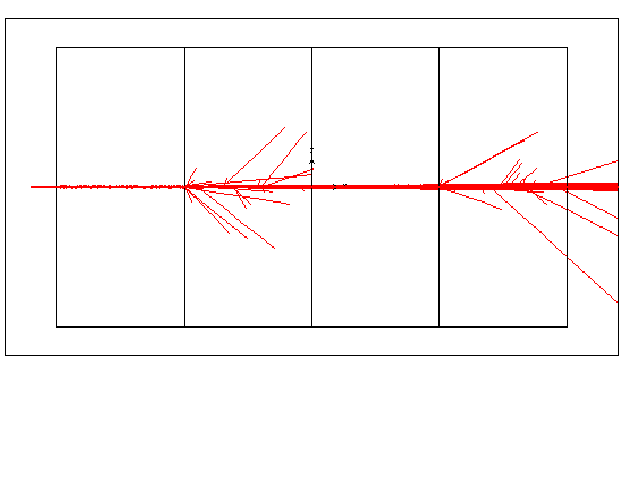 Liquid 
Ar
Liquid 
Ar
Pb
Pb
DCUTE = 455 keV
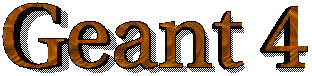 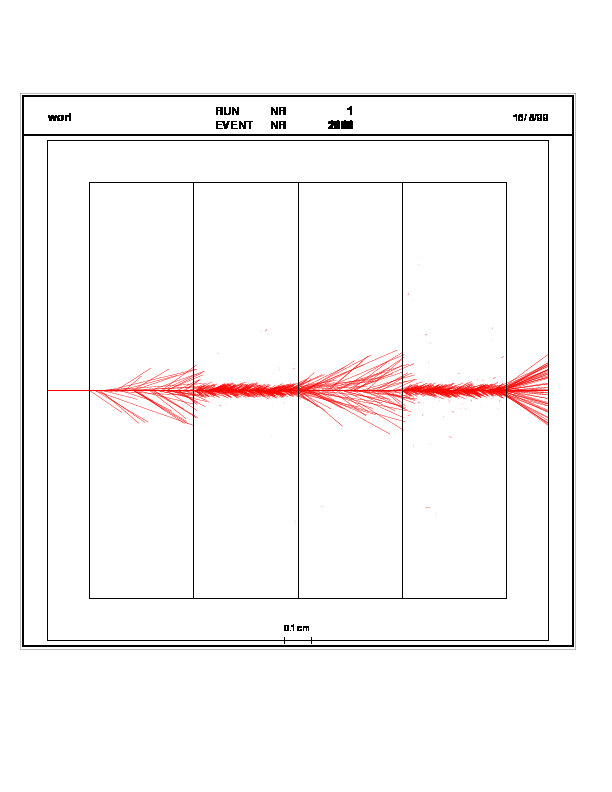 500 MeV incident proton
one must set the cut for delta-rays (DCUTE) either to the Liquid Argon value, thus producing many small unnecessary d-rays in Pb,
Geant3
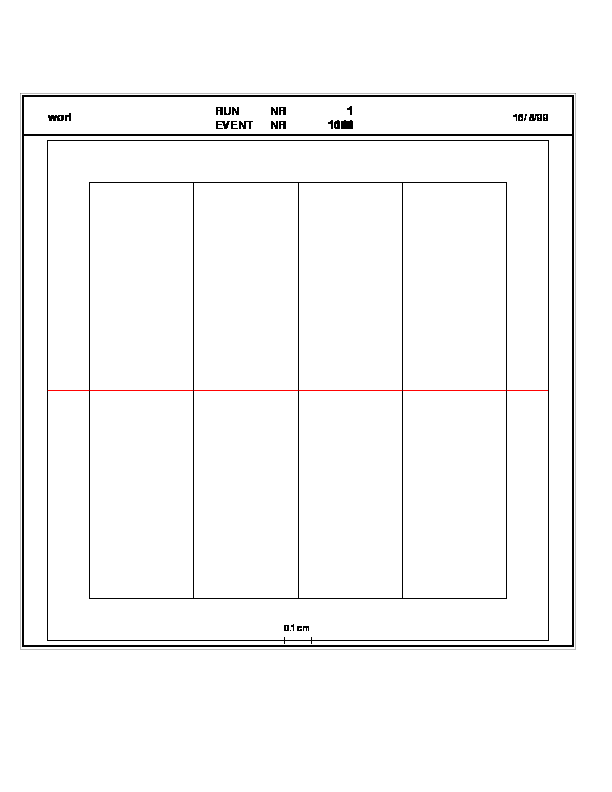 or to the Pb value, thus killing the d-rays production everywhere
Range threshold: 1.5 mm
455 keV electron energy in liquid Ar
2 MeV electron energy in Pb
DCUTE = 2 MeV
1/29/2010
Geant4 course - Electromagnetic 1
13
What processes are using cuts?
Energy thresholds for gamma are used in bremsstrahlung
Energy thresholds for electrons are used in ionisation and e+e- pair production processes
Energy threshold for positrons is used in the e+e- pair production process
Energy thresholds for gamma and electrons are used optionally (“ApplyCuts” options) in all discrete processes
Photoelectric effect, Compton, gamma conversion
Energy threshold for protons are used in processes of elastic scattering of hadrons and ions defining the threshold for kinetic energy of nuclear recoil 
New feature available since December 2009
1/29/2010
Geant4 course - Electromagnetic 1
14
Comments
Range cut approach was established for simulation of energy deposition inside solid or liquid media
Sampling and crystal calorimeters
Silicon tracking
For specific user application if may be revised, for example, by defining different cuts in range for electron and gamma
Gaseous detectors
Muon system
Tracking cuts may be useful (saving some CPU) for simulation of penetration via shielding or for simulation in non-sensitive part of the apparatus
Astrophysics applications
1/29/2010
Geant4 course - Electromagnetic 1
15
How to invoke EM physics in Geant4?
1/29/2010
Geant4 course - Electromagnetic 1
16
Physics List
Physics Lists is the user class making general interface between physics and Geant4 kernel 
It should include the list of particles 
The G4ProcessManager of each particle maintains a list of processes
There are 3 ordered lists of processes per particle which are active at different  stage of Geant4 tracking:
AtRest (annihilation, …)
AlongStep (ionisation, bremsstrahlung, …)
PostStep (photo-electric, Compton, Cerenkov,….)
Geant4 provided a set of different configurations of EM physics (G4VPhysicsConstructor) with physics_list library
These constructors can be included into modular Physics List in user application (G4VModularPhysicsList)
1/29/2010
Geant4 course - Electromagnetic 1
17
EM Physics Constructors for Geant4 9.3
G4EmStandardPhysics               – default 
G4EmStandardPhysics_option1 – HEP fast but not precise 
G4EmStandardPhysics_option2 – Experimental
G4EmStandardPhysics_option3 – medical, space 
G4EmLivermorePhysics
G4EmLivermorePolarizedPhysics
G4EmPenelopePhysics
G4EmDNAPhysics

Located at $G4INSTALL/source/physics_list/builders
Advantage of using of these classes – they are tested on regular base and are used for regular validation
Combined  Physics
Standard > 1 GeV
LowEnergy < 1 GeV
1/29/2010
Geant4 course - Electromagnetic 1
18
Example  -  G4EmStandard Physics
Only PostStep
G4ProcessManager* pmanager 
If ( particleName == “gamma”  ) { 
     pmanager->AddDiscreteProcess(new G4PhotoElectricEffect);
     pmanager->AddDiscreteProcess(new G4ComptonScattering);     pmanager->AddDiscreteProcess(new G4GammaConversion); 
} else if ( particleName == “e+” ) {
     pmanager->AddProcess(new G4eMultipleScattering, -1,  1, 1);
     pmanager->AddProcess(new G4eIonisation,               -1,  2, 2);
     pmanager->AddProcess(new G4eBremsstrahlung,     -1,  3, 3);
     pmanager->AddProcess(new G4eplusAnnihilation,      0, -1, 4);

Numbers are process order; 
G4Transportation is the 1st (order = 0) for AlongStep and PostStep
“-1” means that the process is not active
3 stages
1/29/2010
Geant4 course - Electromagnetic 1
19
Example G4EmPenelopePhysics
Process class G4PhotoElectricEffect 
Default model in g4 9.3 is G4PEEffectModel (EM Standard)
There are alternative Livermore and Penelope models 
Example of the combined EM Physics Lists:
………
G4double limit = 1.0*GeV;
If ( particleName == “gamma”  ) { 
   G4PhotoElectricEffect* pef= new G4PhotoElectricEffect();
   G4PenelopePhotoElectricModel*  aModel = new 
           G4PenelopePhotoElectricModel();
    aModel->SetHighEnergyLimit(limit);
    pef->AddEmModel(0, aModel);              // 1st parameter - order
    pmanager->AddDiscreteProcess(pef);
…….
1/29/2010
Geant4 course - Electromagnetic 1
20
How to extract Physics ?
Possible to retrieve Physics quantities using a G4EmCalculator object
Physics List should be initialized  
Example for retrieving the total cross section of a process with name procName: for particle partName and material  matName

#include "G4EmCalculator.hh" 
... 
G4EmCalculator emCalculator; 
G4Material* material = 
  G4NistManager::Instance()->FindOrBuildMaterial(“matName);
G4double density = material->GetDensity(); 
G4double massSigma = emCalculator.ComputeCrossSectionPerVolume(energy,particle,procName,material)/density; 
G4cout << G4BestUnit(massSigma, "Surface/Mass") << G4endl; 

A good example: $G4INSTALL/examples/extended/electromagnetic/TestEm14
	Look in particular at the RunAction.cc class
1/29/2010
Geant4 course - Electromagnetic 1
21
Let us start exercises of task 1.3
• Tutorial Material online task 1.3: http://www.ifh.de/geant4/g4course2010/task3
1/29/2010
Geant4 course - Electromagnetic 1
22